LEADERSHIP(KEPEMIMPINAN)
OLEH : ENNY ZUHNI KHAYATI,M.KES.
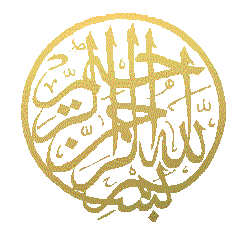 MANUSIA INDONESIA
BERKUALITAS PRIBADI
      a.Beriman dan bertaqwa
      b.Berakhlak dan berwatak
      c.Berhati dan Berpikiran terbuka
      d.Bertahan mental dan fisik
      e.Belajar sepanjang hayat
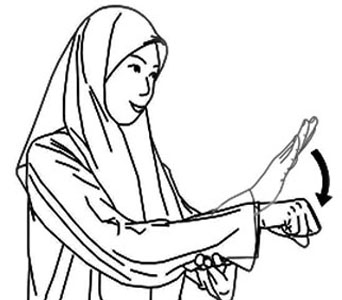 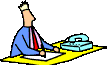 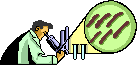 2. Bercita-cita tinggi
3. Berorientasi pada hasil
4. Berfikir sistemik
5. Berempati sosial
6. Berjiwa nasional dan berwawasan Internasional
7. Berkelas dunia dalam bidangnya masing-masing
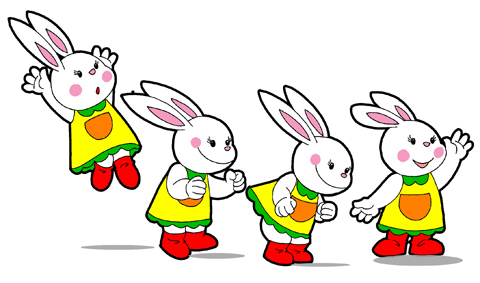 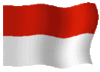 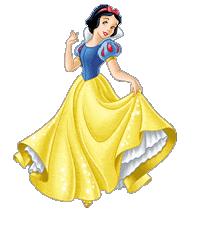 NILAI NILAI UNIVERSAL ( Toni Buzan)
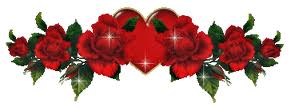 Kebenaran        Pengertian            Humor
Belas kasihan   Integritas              Persamaan
Cinta kasih       Teima kasih          Kemudahan
Toleransi           Keadilan               Perdamaian
Persatuan        Keberanian           Tanggung Jawab
Kesabaran       Kemerdekaan       Kemurnian
Kejujuran       Kedermawanan     Ketahanan
Kerja sama     Kepercayaan          Keharmonisan
Kepemimpinan
Penciptaan Arah dan Kepengikutan.
Kepemimpinan adalah
Tentang kepengikutan.
Yang dibicarakan adalah
Kepatuhan pribadi dalam
Hal-hal yang menyangkut:
PRINSIP, KEPERCAYAAN, VISI, MISI
Pertanyaan pokoknya adalah: 
“Arah mana yang akan dituju?”
Manajemen
Pencapaian tujuan melalui dan 
bersama orang lain.
Manajemen adalah
Tentang keterampilan.
Yang dibicarakan adalah
kecakapan seseorang 
dalam hal:
MERENCANAKAN, MENGORGANISIR, MEMIMPIN,MENGONTROL
Pertanyaan pokoknya adalah:
“Bagaimana cara sampai disana?”
KEPEMIMPINAN (LEADERSHIP)
Kepemimpinan adalah proses mengarahkan orang dan mempengaruhi aktivitas-aktivitas yang berhubungan dengan tugas dari anggota-anggota kelompok.
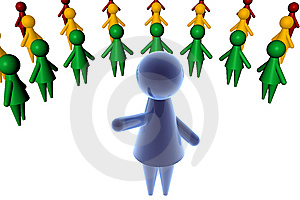 PRINSIP,KEPERCAYAAN,VISI DAN MISI( ASMIR A.  AGOES)
PRINSIP(Principles) :
	Hukum alam tentang kebenaran hakiki
KEPERCAYAAN (Beliefs):
     Segala sesuatu yang  dianggap benar( Skimp jiwa,attitude,Paradikma/paradigm dan tata nilai/Value
VISI ( Vision): 
    Suatu impian atau gambaran jelas yang didambakan
MISI(Mission):
     Tanggung jawab terus menerus, yang disangga/dipikul oleh satu atau sekelompok manusia demi terwujudnya Visi
MANAJEMEN(LOUIS  A. Allen)
MERENCANAKAN
1. Memperkirakan masa depan
2. Menentukan sasaran
3. Mengembangkan strategi
4. Memprogram
5. Menjadwal
6. Membuat anggaran
7. Mengembangkan 
     kebijakan
8. Mengembangkan Prosedur
MENGORGANISIR
9. Membangun struktur
10.Mendelegasikan
11.Menetapkan saling berhubungan
MEMIMPIN
12. Mengambil keputusan
13. Berkomunikasi
14. Memotivasi
15. Memilih Orang
16. Mengembangkan orang



MENGONTROL
17. Mengembangkan standar
18. Mengukur Kinerja
19. Menilai kerja
Memperbaiki  Kinerja
Leadership
Memimpin orang atau mengarahkan orang atau mengatur orang adalah suatu hal yang “gampang-gampang susah”
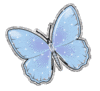 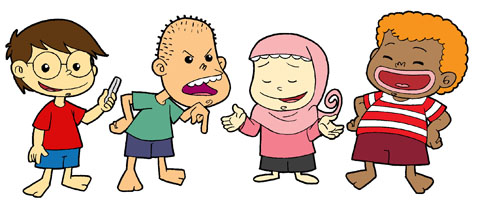 KEPEMIMPINAN ATAU MANAJEMEN ?	
( LEADERSHIP OR Manajement ?)
KEPEMIMPINAN ATAU MANAJEMEN ?
( LEADERSHIP OR Manajement ?)   ( KUNCI NYA)
Sepuluh sikap yang dipunyai orang sukses
Keberanian untuk berinisiatif 
Tepat waktu 
Senang melayani dan memberi
Membuka diri terlebih dahulu
Senang bekerja sama dan membina hubungan baik
  http://elindasari.wordpress.com/2007/06/27/10-kiat-kepribadian-orang-sukses/
6. Senang mempelajari hal-hal baru
7. Jarang mengeluh, profesionalisme adalah yang paling utama
8. Berani menanggung resiko
9. Tidak menunjukkan kekhawatiran (berpikir positif setiap saat)
10 Menutup-nutupi sesuatu maupun supaya tampak “lebih” dari lawan bicaranya.
AGAR JADI ORANG SUKSES DARI A SAMPAI Z
A : Accept.Terimalah diri Anda sebagaimana adanya.
 B : Believe.Percayalah terhadap kemampuan Anda untuk meraih apa yang Anda inginkan dalam hidup.
C : Care.Pedulilah pada kemampuan Anda meraih apa yang Anda inginkan dalam hidup.
D : Direct.Arahkan pikiran pada hal-hal positif yang meningkatkan kepercayaan diri.
E : Earn.Terimalah penghargaan yang diberi orang lain dengan tetap berusaha menjadi yang lebih baik
F : Face.Hadapi masalah dengan benar dan yakin.
G : Go.Berangkatlah dari kebenaran.
H : Homework.Pekerjaan rumah adalah langkah penting untuk pengumpulan informasi.
I : Ignore.Abaikan celaan orang yang menghalangi jalan Anda mencapai tujuan.
J : Jealously.	Rasa iri dapat membuat Anda tidak menghargai kelebihan Anda sendiri.
K : Keep.Terus berusaha walaupun beberapa kali gagal.
L : Learn.Belajar dari kesalahan dan berusaha untuk tidak mengulanginya.
M : Mind.Perhatikan urusan sendiri dan tidak menyebar gosip tentang orang lain.
N : Never.Jangan terlibat skAndal seks, obat terlarang, dan alkohol.
O : Observe.Amatilah segala hal di sekeliling Anda. Perhatikan, dengarkan, dan belajar dari orang lain.
lanjutan
P : Patience.Sabar adalah kekuatan tak ternilai yang membuat Anda terus berusaha.
. Q : Quntuk uestion Pertanyaan perlu mencari jawaban yang benar dan menambah ilmu. 
R : Respect.Hargai diri sendiri dan juga orang lain. S : Self confidence, self esteem, self respect.Percaya diri, harga diri, citra diri, penghormatan diri akan membebaskan kita dari saat-saat tegang.
T : Take.Bertanggung jawab pada setiap tindakan Anda.
U : Understand.Pahami bahwa hidup itu naik turun, namun tak ada yang dapat mengalahkan Anda.
V : Value.Nilai diri sendiri dan orang lain, berusahalah melakukan yang lebih baik tiap saat.

W : Work.Bekerja dengan giat, jangan lupa berdoa.
X : X'tra.	Usaha lebih keras membawa keberhasilan.
Y : You.Anda dapat membuat suatu yang berbeda.
Z : Zero.Usaha nol membawa hasil nol pula
Gaya Kepemimpinan
Kepemimpinan yang berorientasi pada pekerjaan (task-oriented or job-style
Kepemimpinan yang berorientasi pada pegawai atau orang-orang (employee-oriented style)
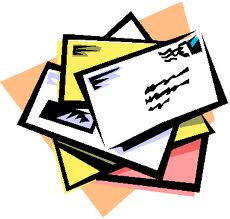 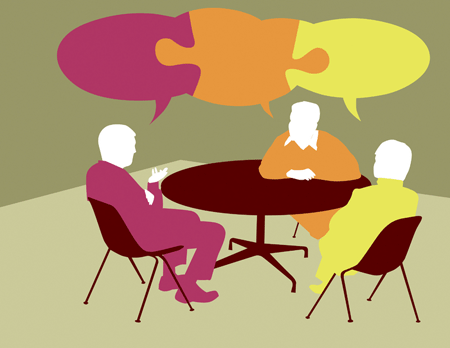 lanjutan
Teori X (McGregor): dg asumsi bahwa orang harus dipaksa, dikendalikan dan diancam dengan hukuman untuk mau bekerja
Terori Z(Fiedler): kombinasi dari keduanya (situasional/kontingensi)
Teori Y (McGregor): dg asumsi bahwa bekerja pada hakikatnya sama dengan bermain atau beristirahat; orang-orang akan mengen-dalikan diri sendiri untuk mencapai tujuan; mereka mempunyai potensi,kepandaian, dan kreativitas.
Gaya kepemimpinan versi Ki Hadjar
Ing Ngarso Sung Tulodo (di depan memberi contoh)
Ing Madyo mangun karso (di tengah memberikan memotivasi)
Tut Wuri Handayani (di belakang memberi dorongan/support)
Bagaimanakah gaya kepemimpinan yang efektif
Tidak ada satu cara yang terbaik untuk mempengaruhi perilaku orang-orang.
Gaya kepemimpinan yang efektif adalah kepemimpinan yang disesuaikan dengan tingkat kedewasaan (maturity) bawahan.
Kedewasaan bawahan terkait dengan dua hal, kematangan pekerjaan dan kematangan psikologis.
Disarankan kepada Pemimpinn
Mengkaji situasi mereka-orang-orang, tugas, dan organisasi
Luwes dalam menggunakan berbagai keterampilan dalam keseluruhan gaya
Mempertimbangkan untuk memodifikasi unsur-unsur pekerjaan mereka guna memperoleh kesesuaian yang lebih baik dengan gaya yang mereka sukai
Kapan seseorang menjadi pemimpin?
Dilahirkan untuk jadi pemimpin (Rosul/Nabi)
Faktor keturunan (raja/ratu)
Dipilih oleh kelompok, karena:
Kharismatik
Kaya
Sebelumnya telah menjadi pemimpin pada bagian kelompok itu
Memiliki pengetahuan, keterampilan yang lebih dari yang lain
Dapat dipercaya, jujur dsb.
Bila ingin memimpin, kenali 6 hal
Kenali dirimu sendiri
Kenali situasi yang dihadapi
Pilih gaya yang cocok dengan situasi tersebut
Penuhi kebutuhan tugas
Penuhi kebutuhan kelompok
Penuhi kebutuhan individu
Senantiasa berdoa
Sekian  dan……….